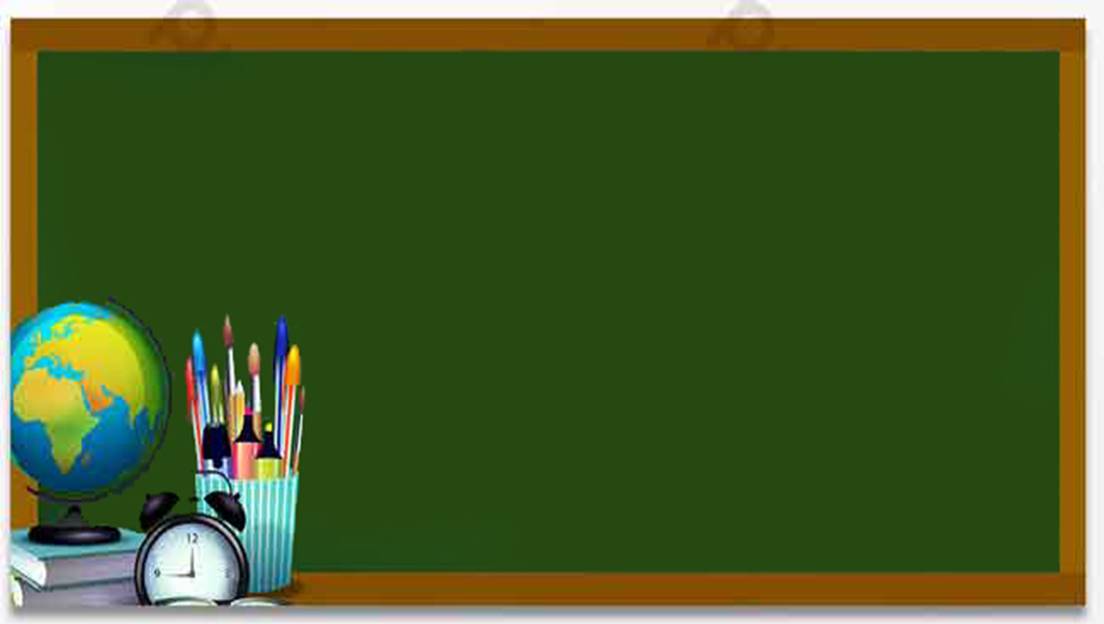 TRƯỜNG TIỂU HỌC HƯA TẠO
MÔN: MĨ THUẬT 
LỚP 2



                                          GIÁO VIÊN: Nguyễn Văn Quang
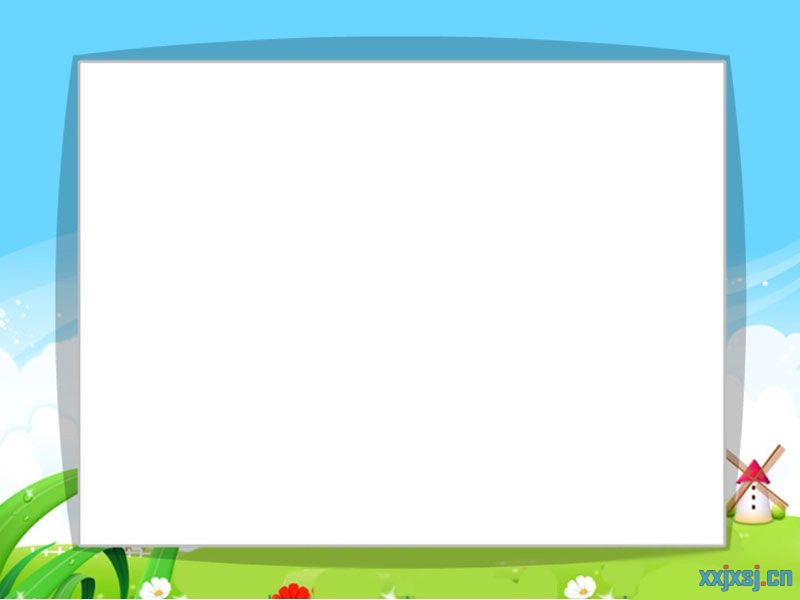 CHỦ ĐỀ 1: MĨ THUẬT TRONG CUỘC SỐNG
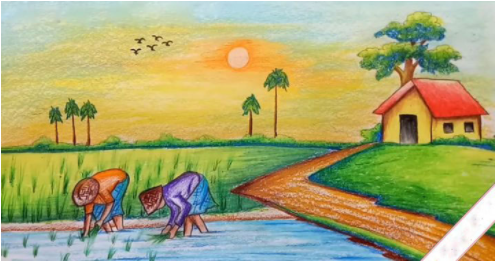 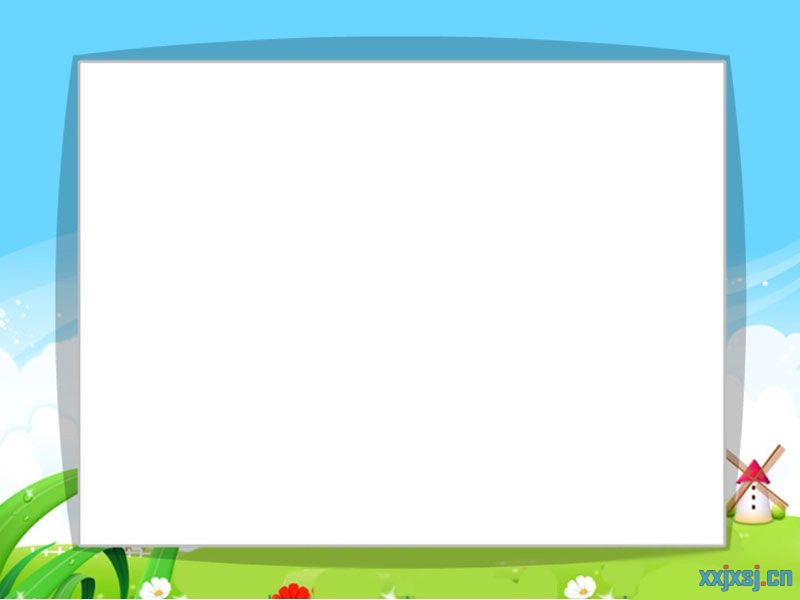 I. YÊU CẦU CẦN ĐẠT:
1. Kiến thức: 
- HS nhận biết được hình thức và sự xuất hiện đa dạng của mĩ thuật trong cuộc sống.
 2. Năng lực: 
- HS nhận biết hình thức và tên gọi một số hình thức biểu hiện của mĩ thuật trong cuộc sống.
- HS nhận biết được sự biểu hiện phong phú của mĩ thuật trong cuộc sống.
3. Phẩm chất: 
- HS yêu thích một số hình thức biểu hiện của mĩ thuật trong cuộc sống xung quanh.
- HS có ý thức về việc giữ gìn cảnh quan, sự vật, đồ vật có tính mĩ thuật trong cuộc sống.
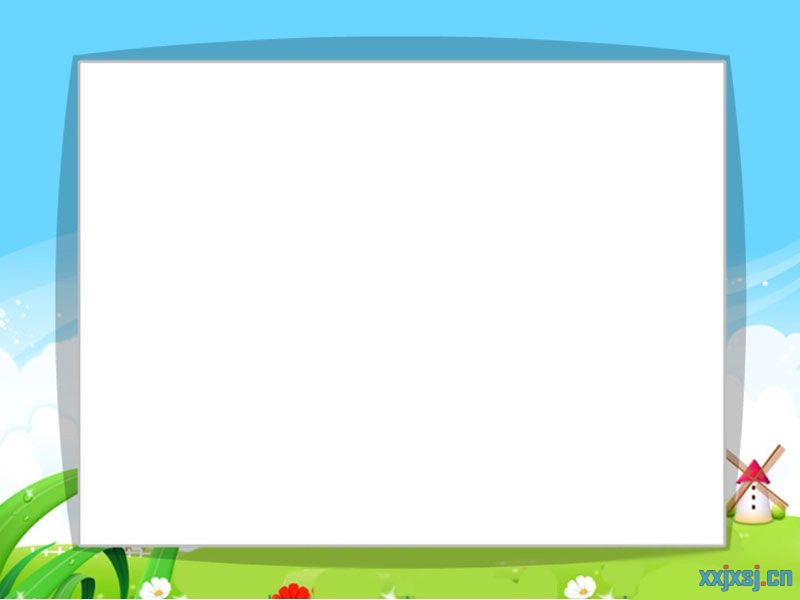 CHUẨN BỊ ĐỒ DÙNG HỌC TẬP
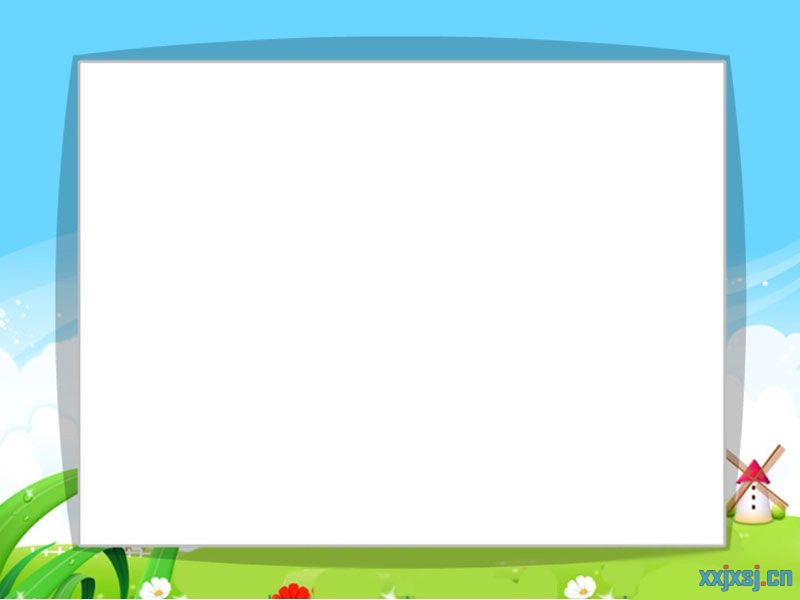 GIỚI THIỆU CÁC LOẠI HÌNH NGHỆ THUẬT
1. Theo em đâu là tranh vẽ?
           2. Theo em đâu là tranh sử dụng đất nặn?
           3. Theo em đâu là tượng?







                  
                       H. 1                                              H. 2                                     H. 3
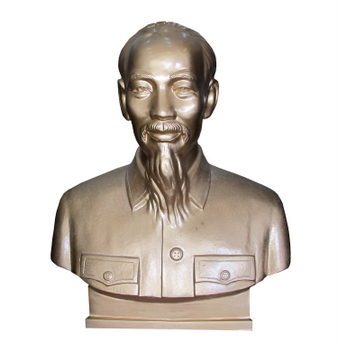 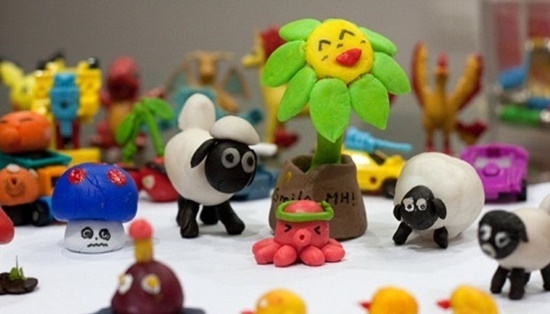 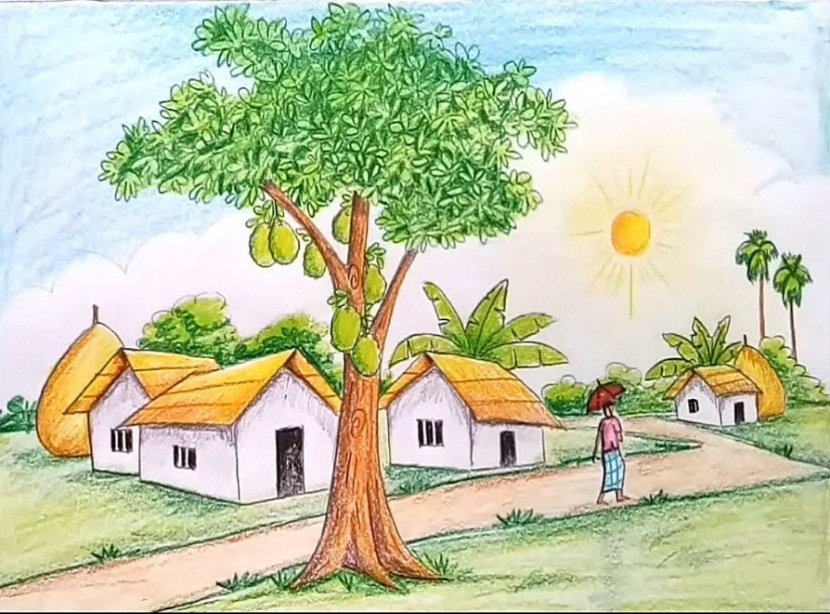 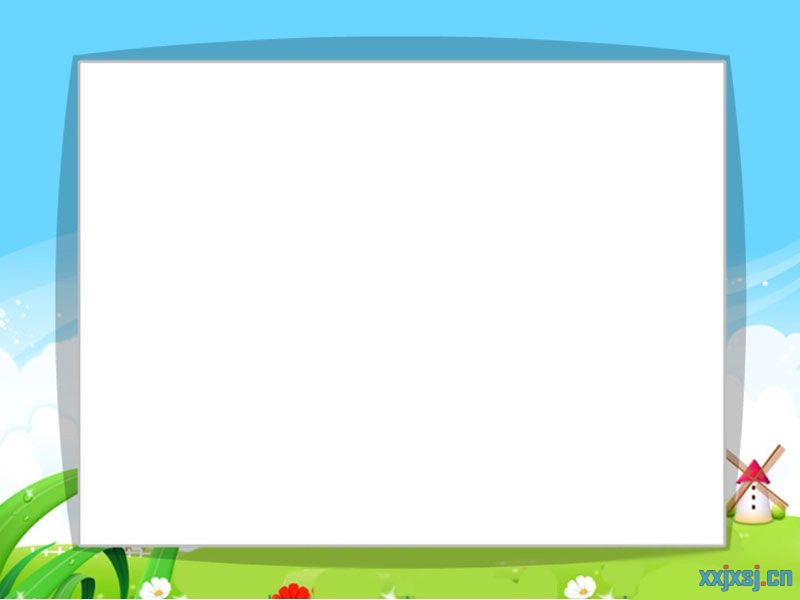 KẾT LUẬN
Hình 1 là tranh làm bằng đất nặn
Hình 2 là tranh vẽ
Hình 3 là tượng Bác Hồ
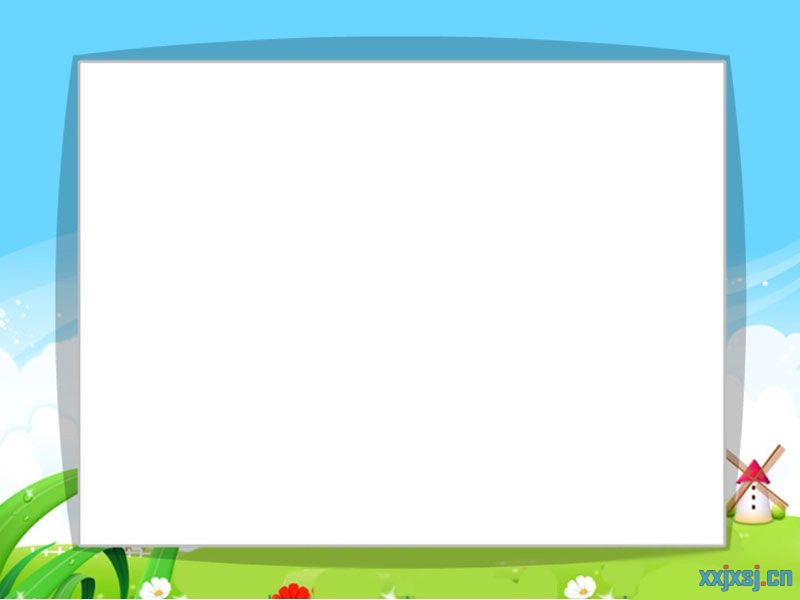 HỘI HỌA
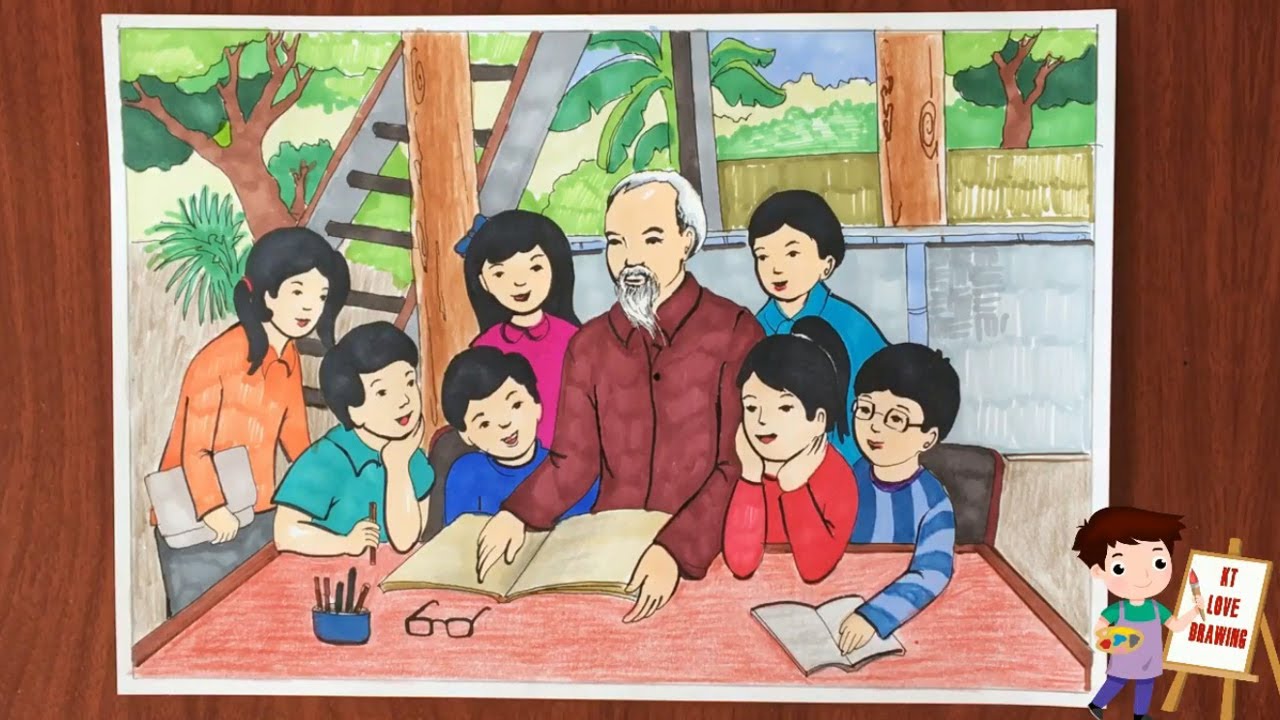 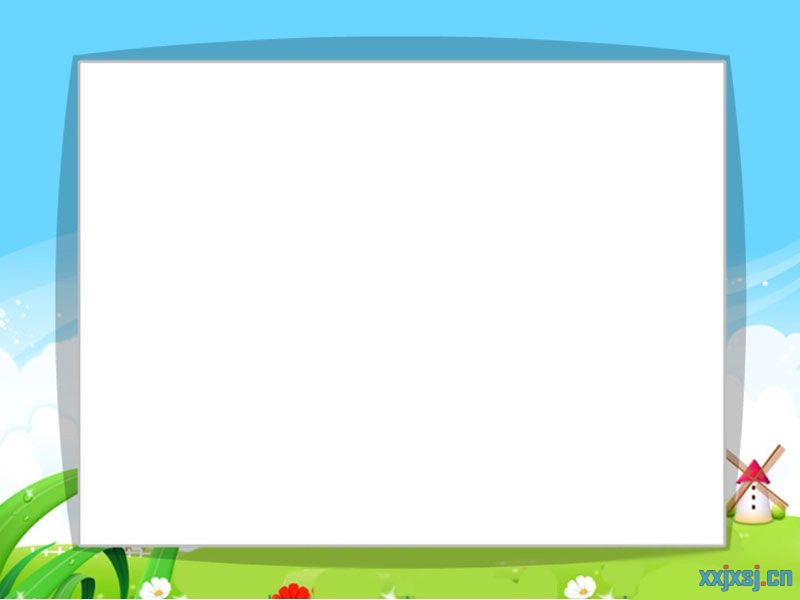 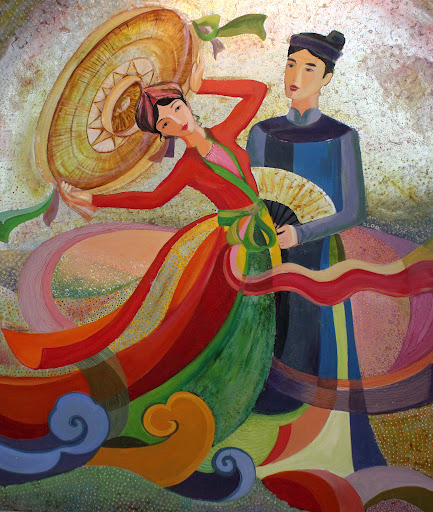 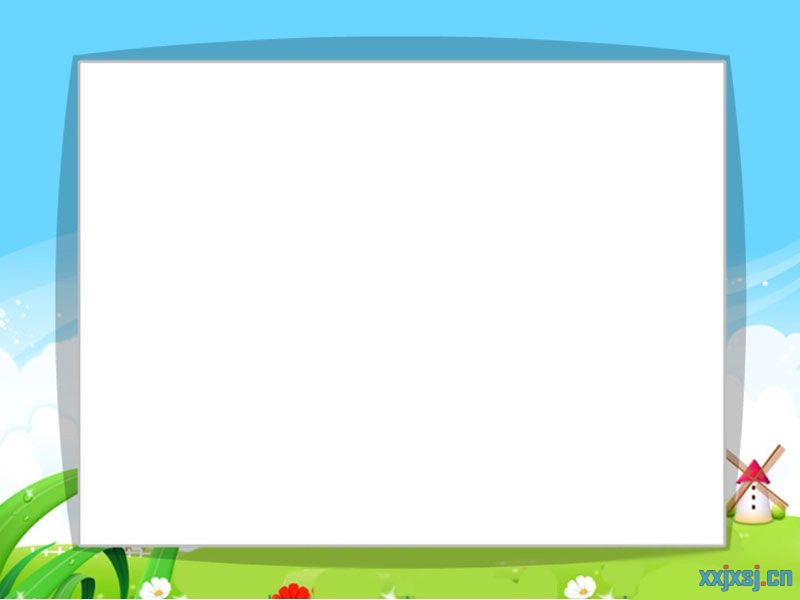 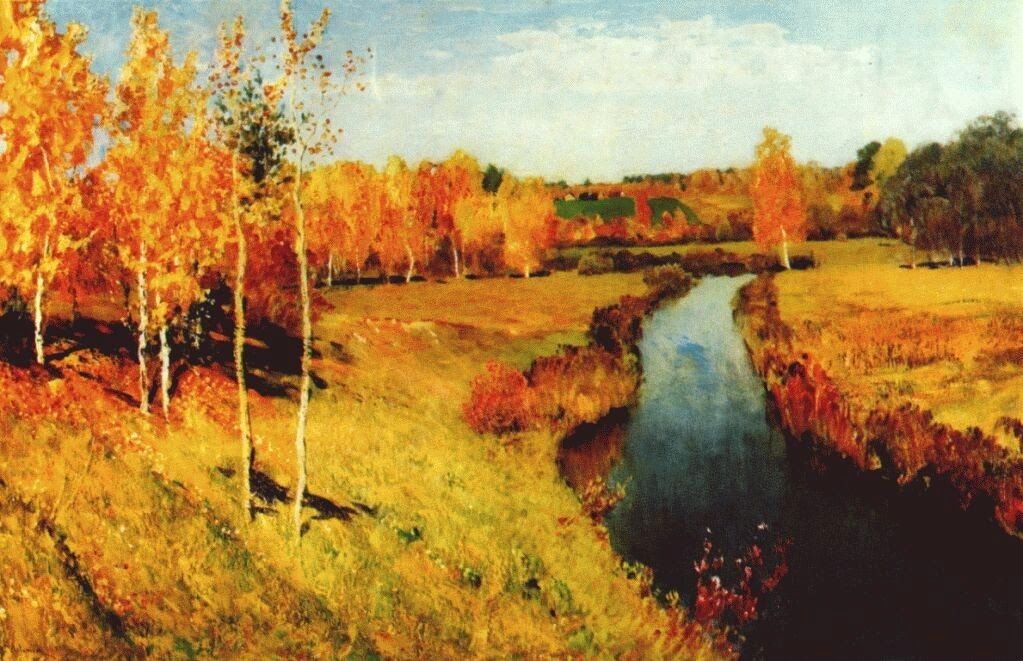 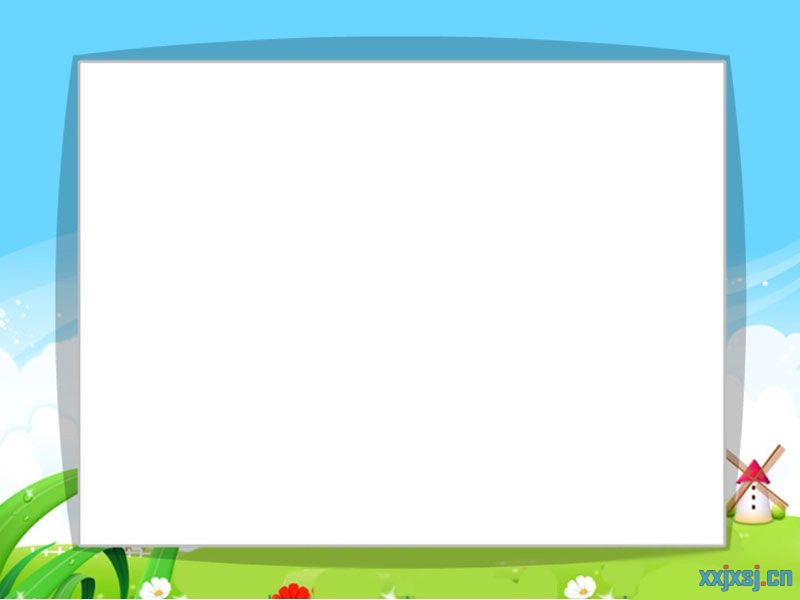 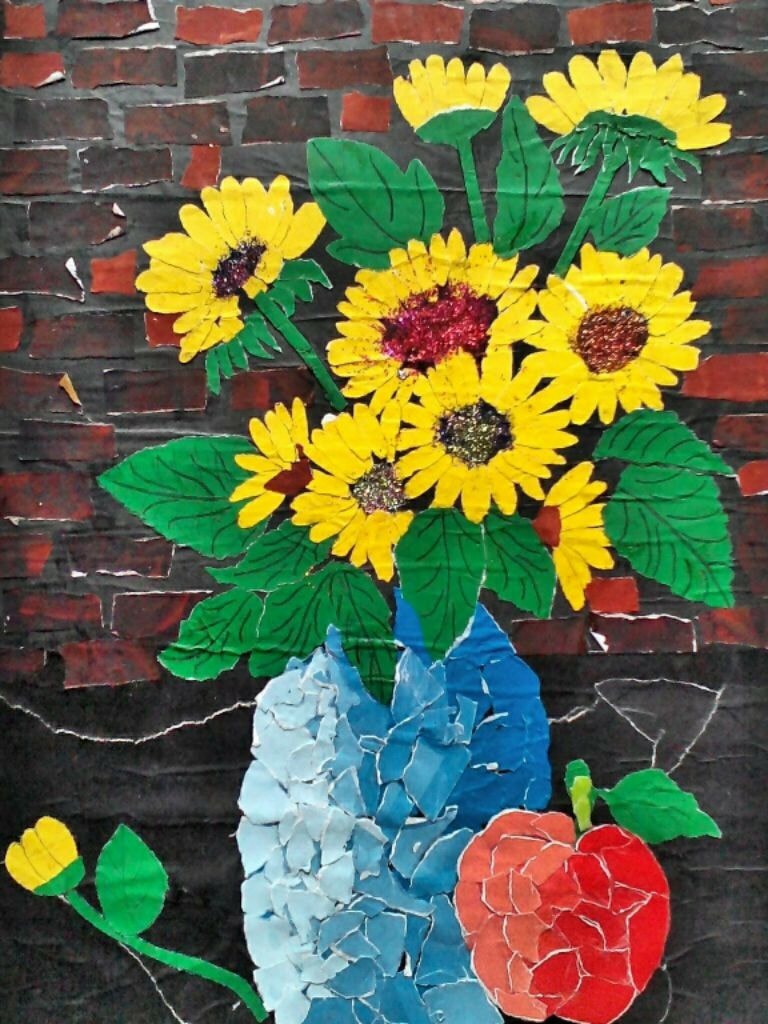 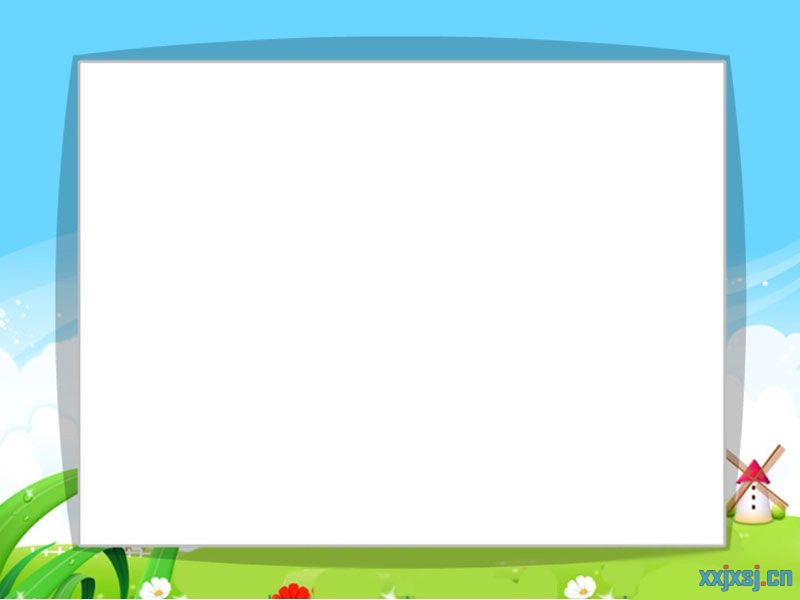 TRANH IN – TRANH KHẮC
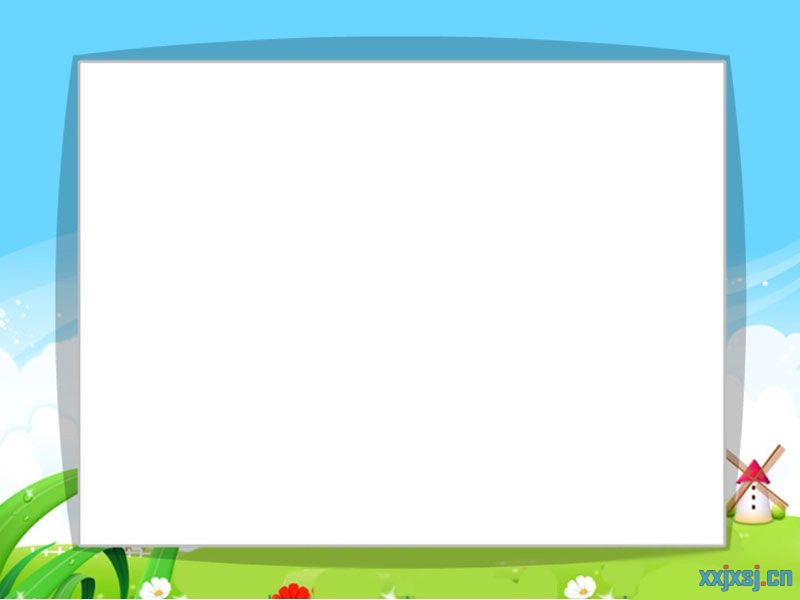 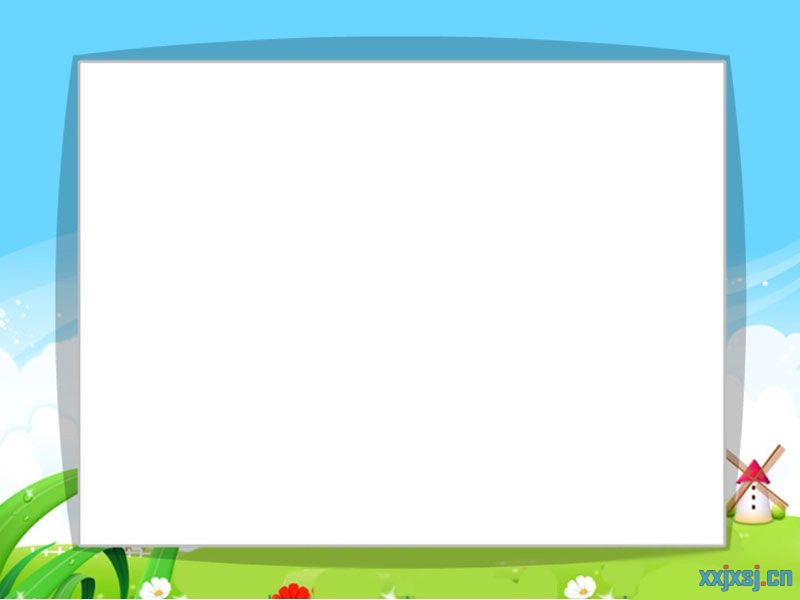 TƯỢNG
- Tượng là một tác phẩm điêu khắc nhằm thay thế một cách đại diện một người, một con vật, một sự kiện, thông thường thực hiện ở kích thước thật hoặc có thể lớn hơn phân biệt với tượng bán thân












                                       Tượng A Di Đà Bảo vật quốc gia thời Lý
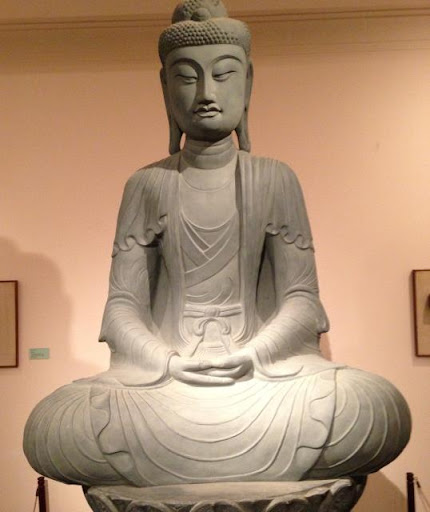 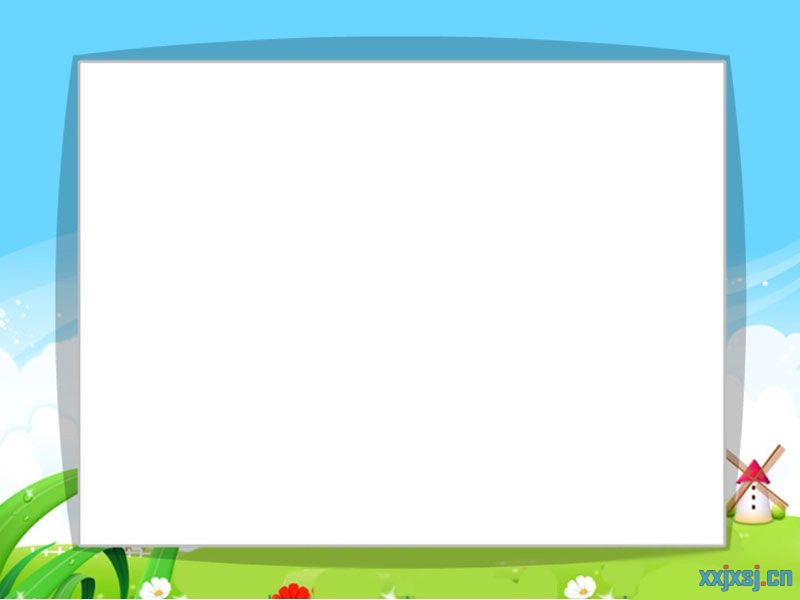 Công trình tượng đài BÁC HỒ Quảng trường Hồ Chí Minh TP Vinh Nghệ An. 
                                  Niềm tự hào của nhân dân Nghệ An
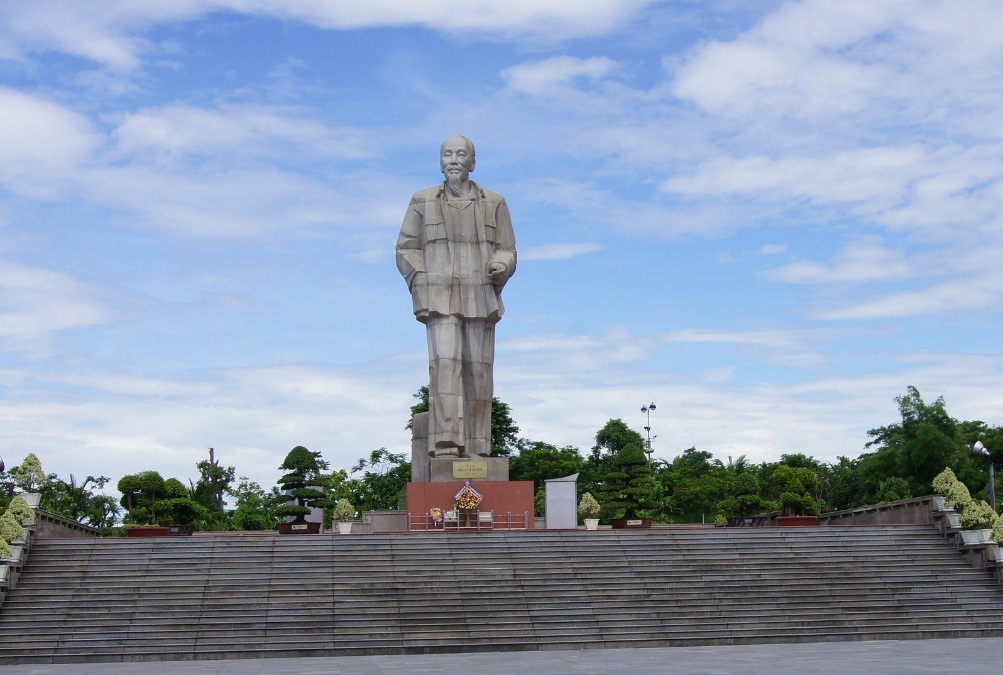 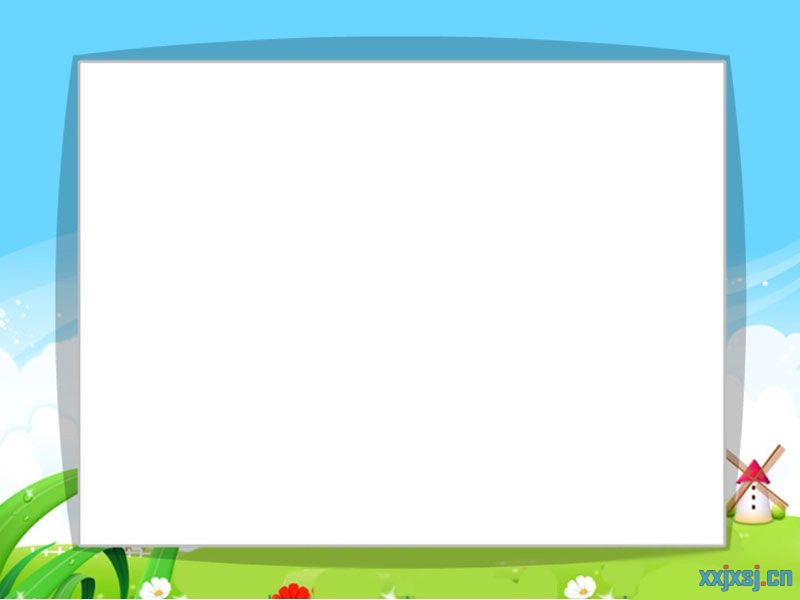 PHÙ ĐIÊUPhù điêu là hình thức sáng tác nghệ thuật bằng cách đắp nổi hoặc khoét lõm với chiều dài, rộng còn phần nổi chỉ mang tính ước lệ về khối.
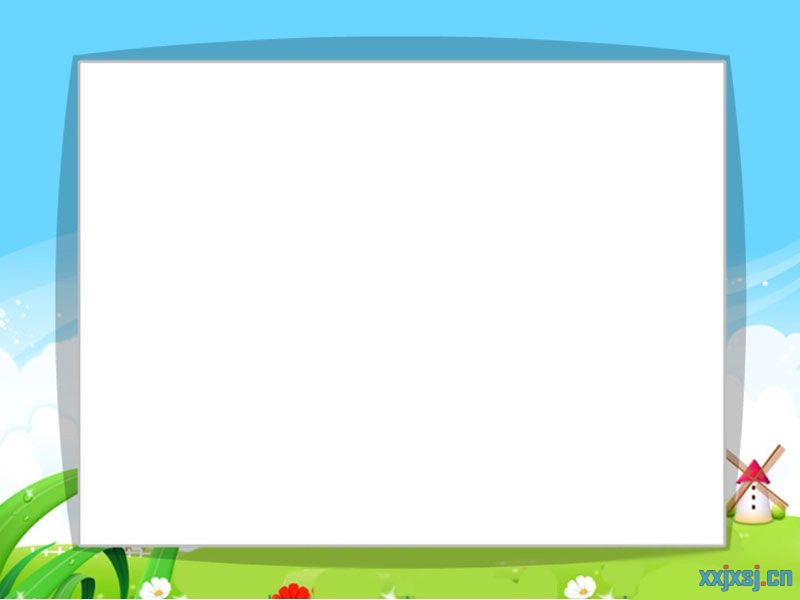 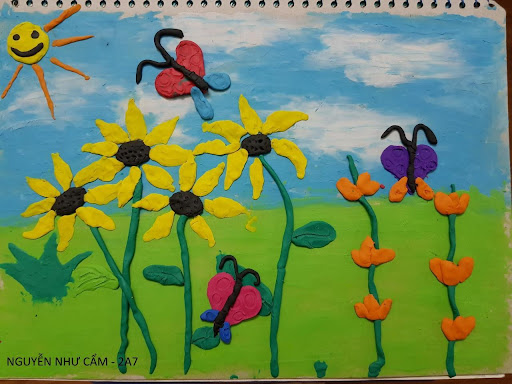 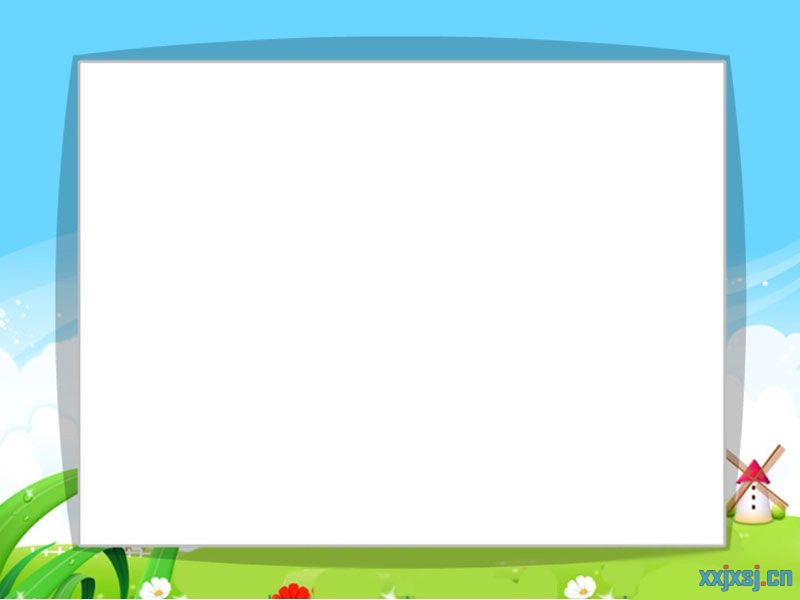 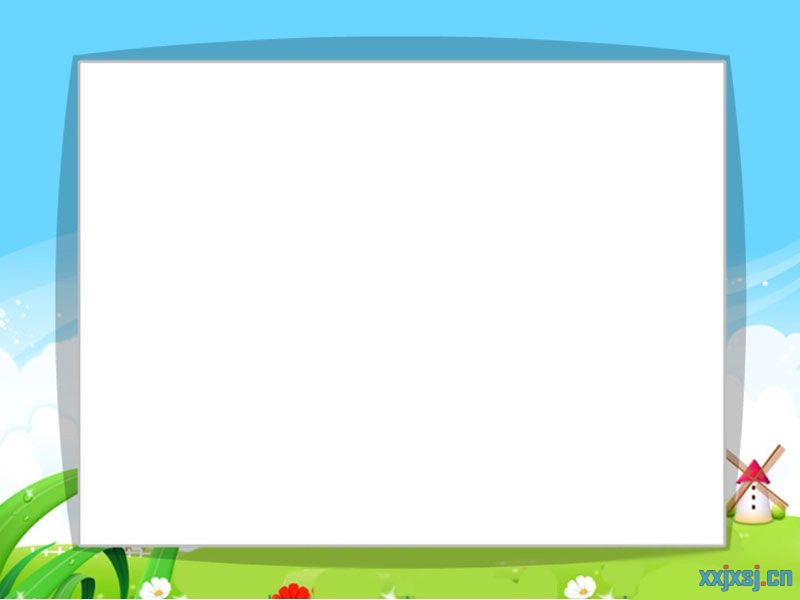 ĐIÊU KHẮCLà tác phẩm nghệ thuật ba chiều được tạo ra bằng cách tạo hình hoặc kết hợp vật liệu như kim loại, đá, thủy tinh hoặc gỗ. Vật liệu cũng có thể được sử dụng như đất sét, dệt may, nhựa, polymer và các kim loại nhẹ nhàng hơn
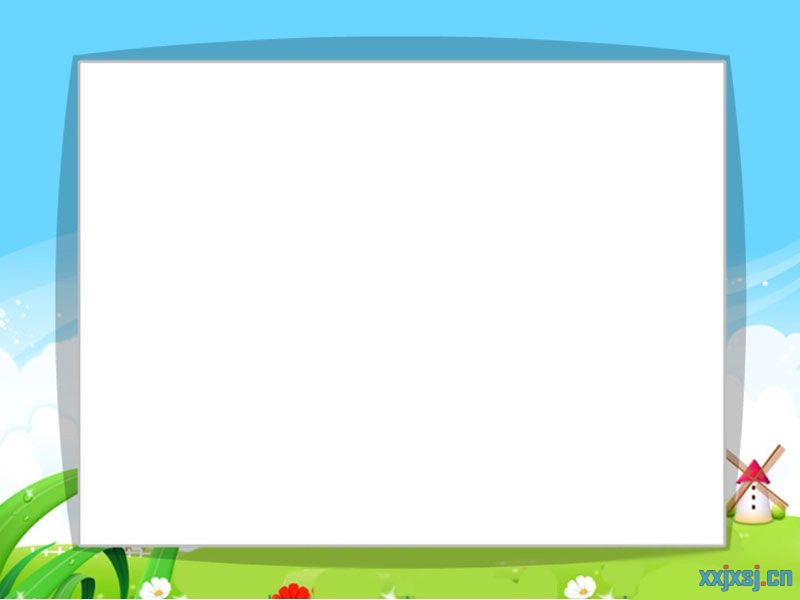 TRANG TRÍ CƠ BẢN
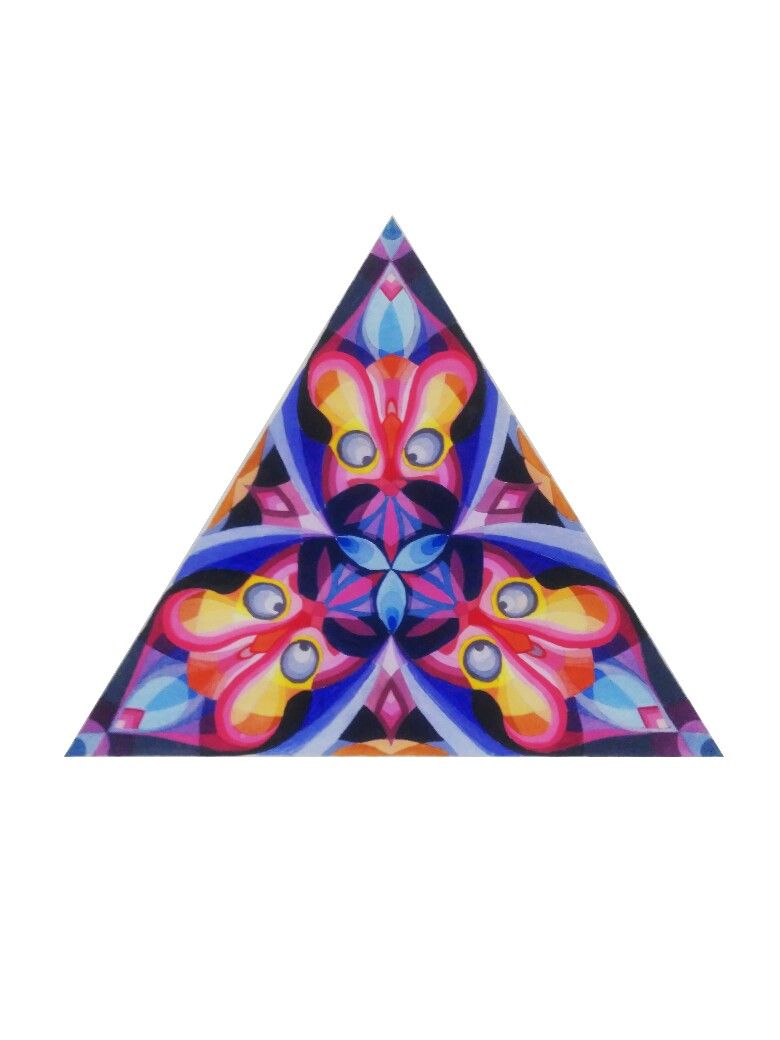 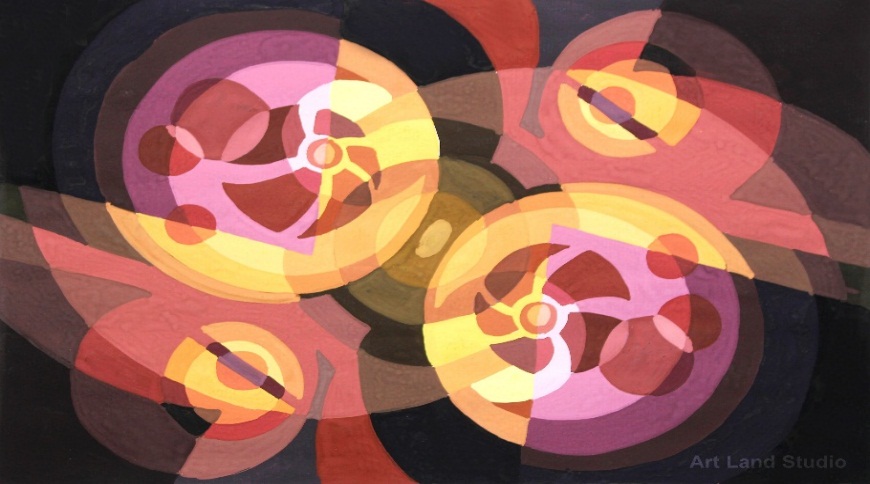 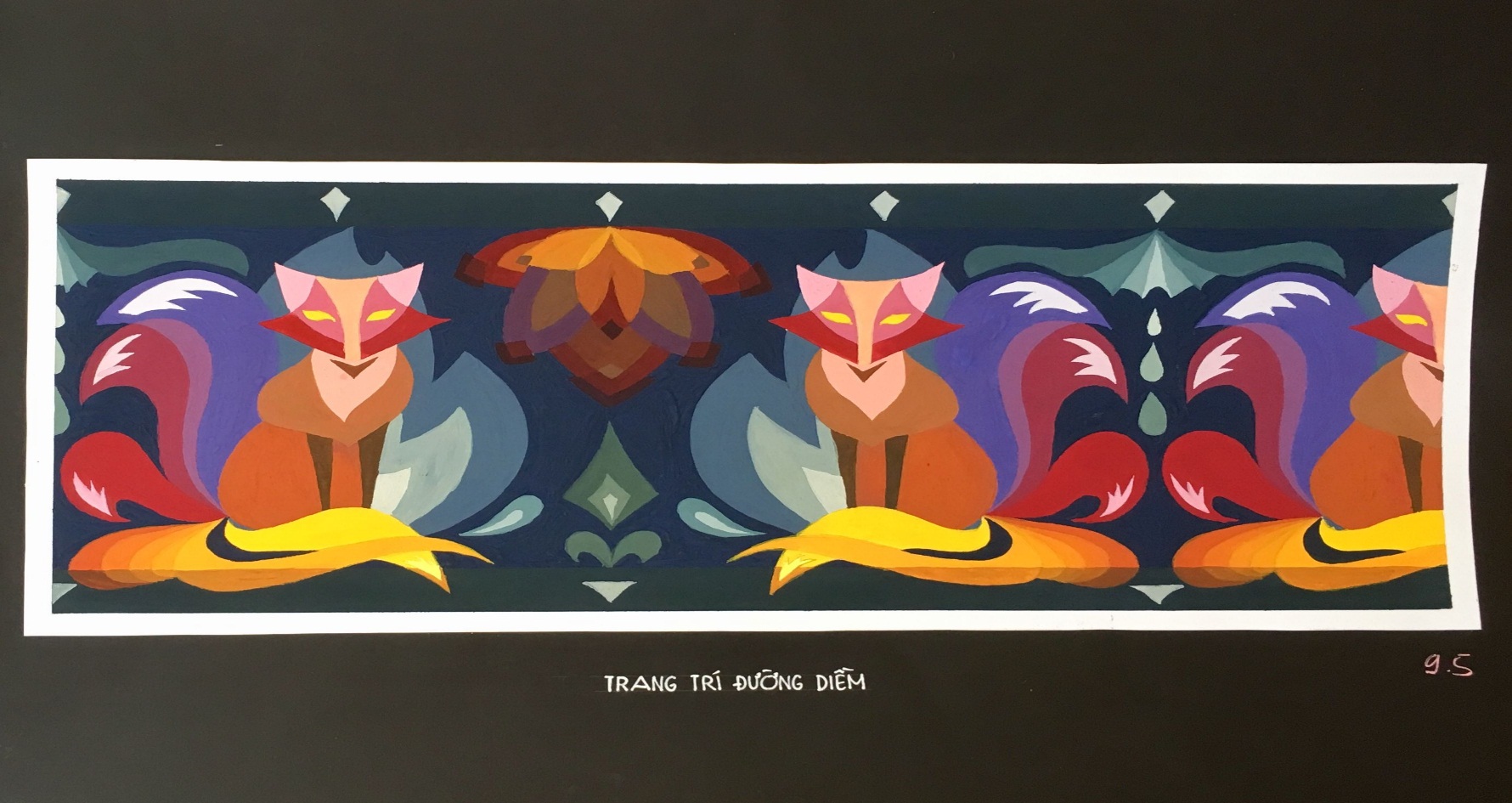 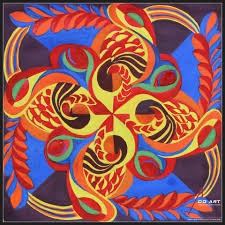 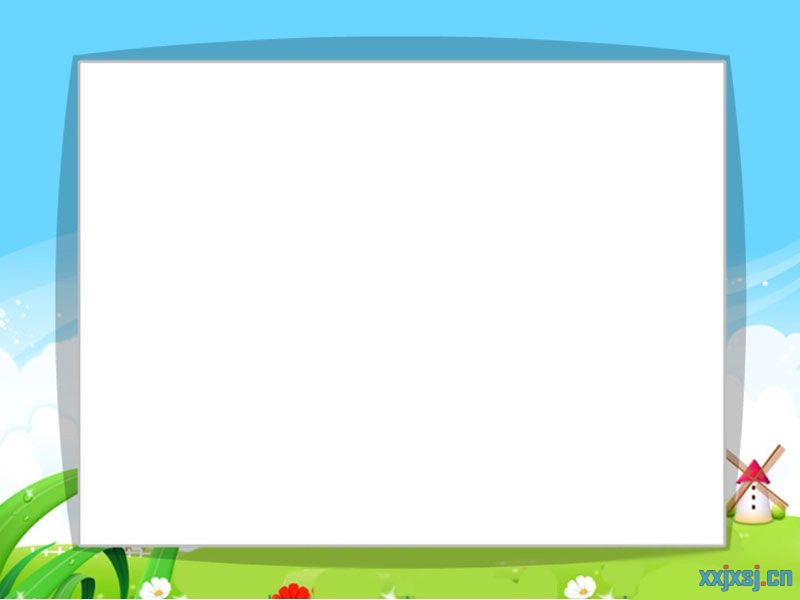 TRANG TRÍ ỨNG DỤNG
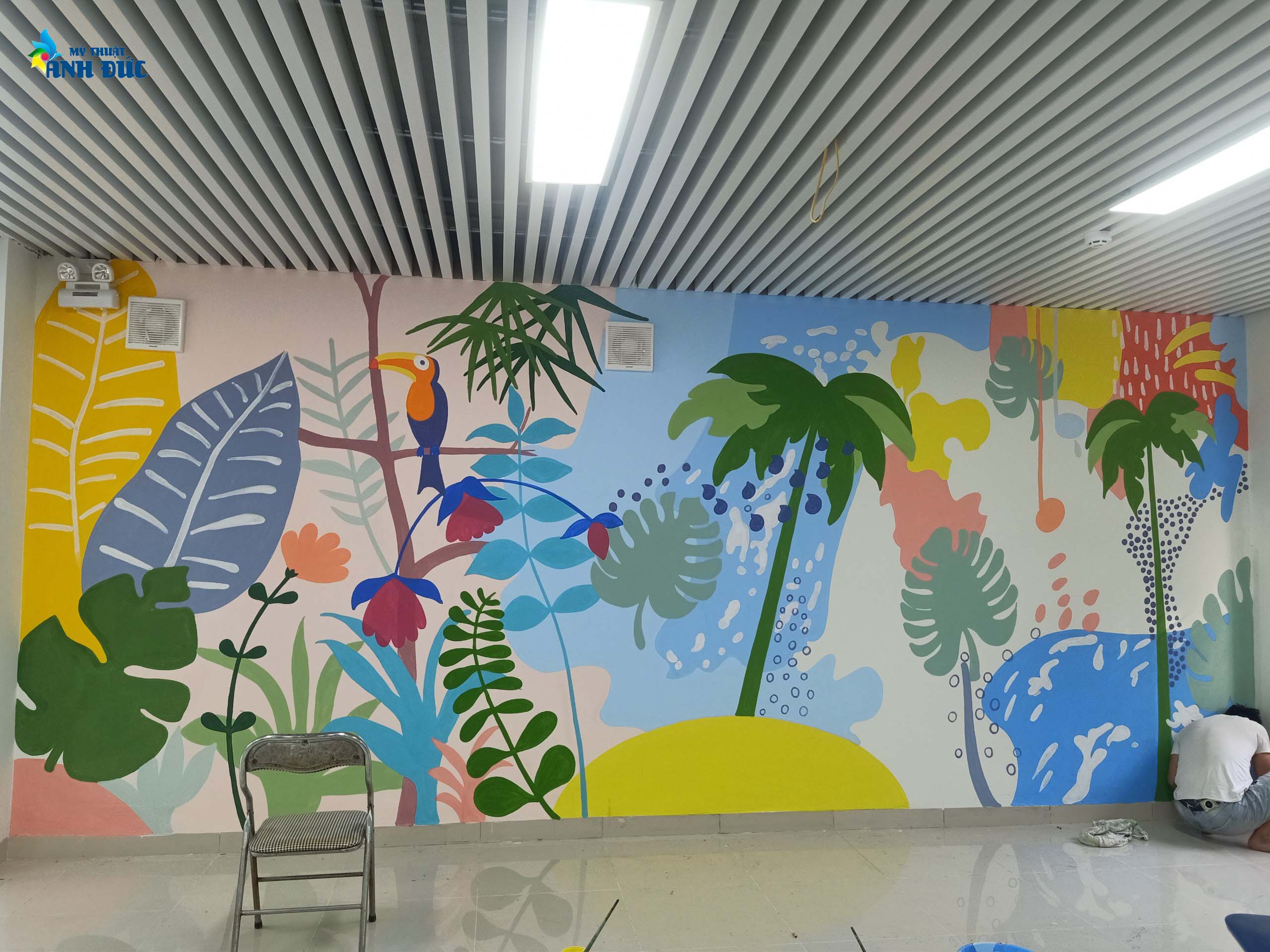 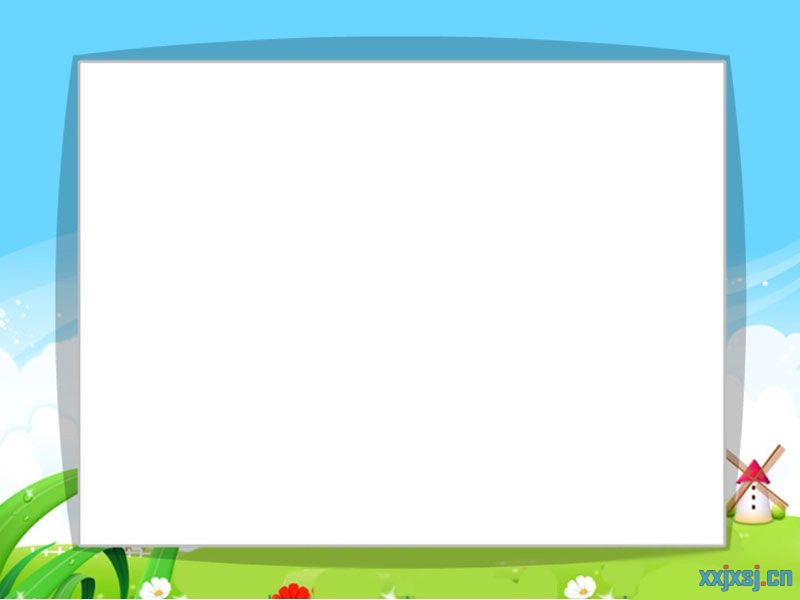 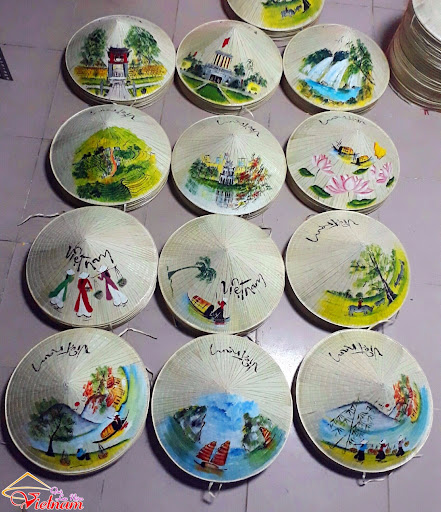 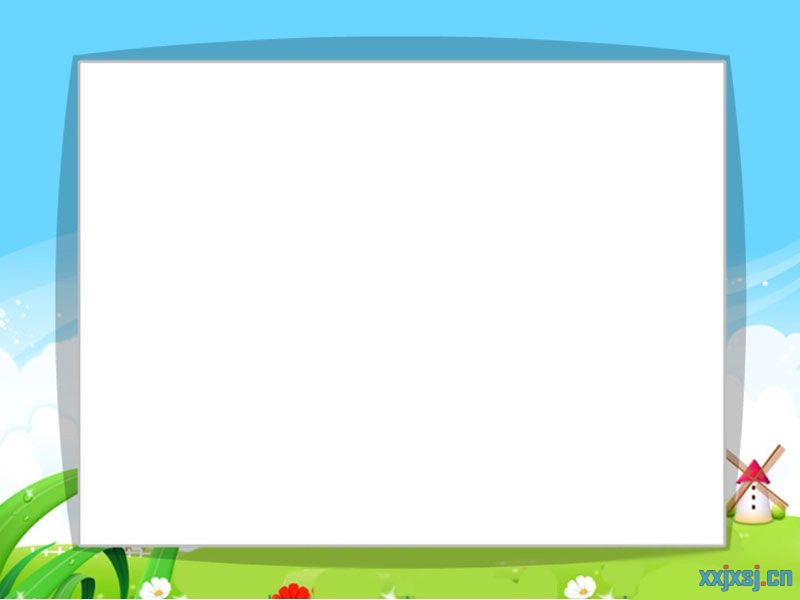 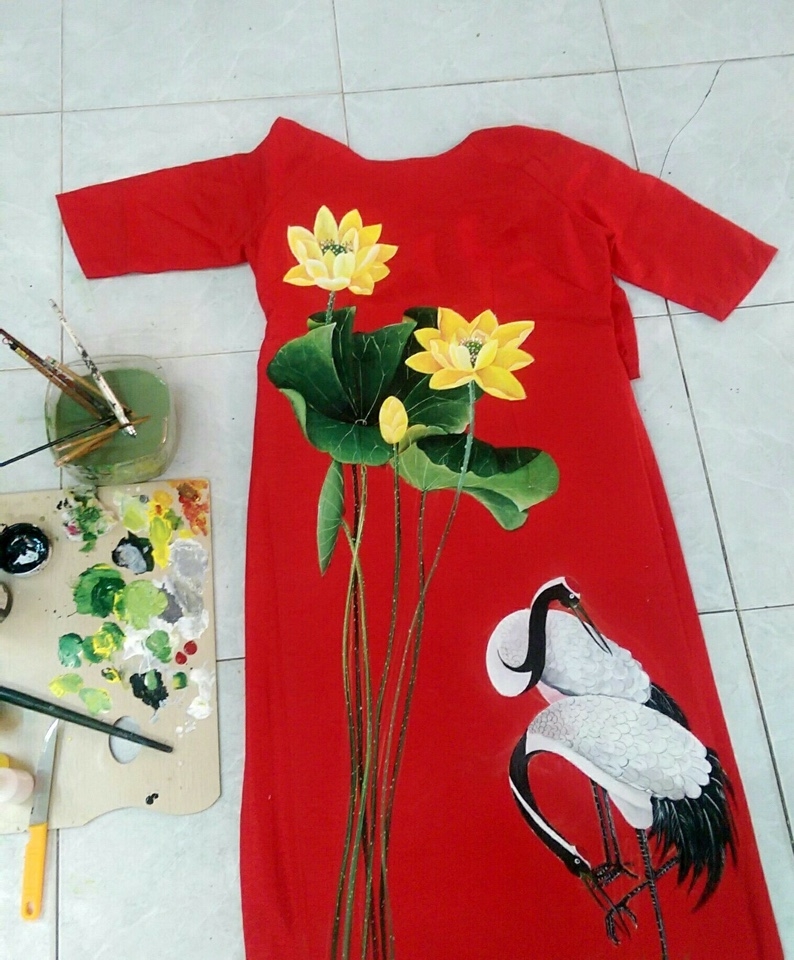 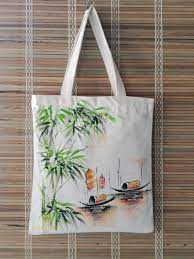 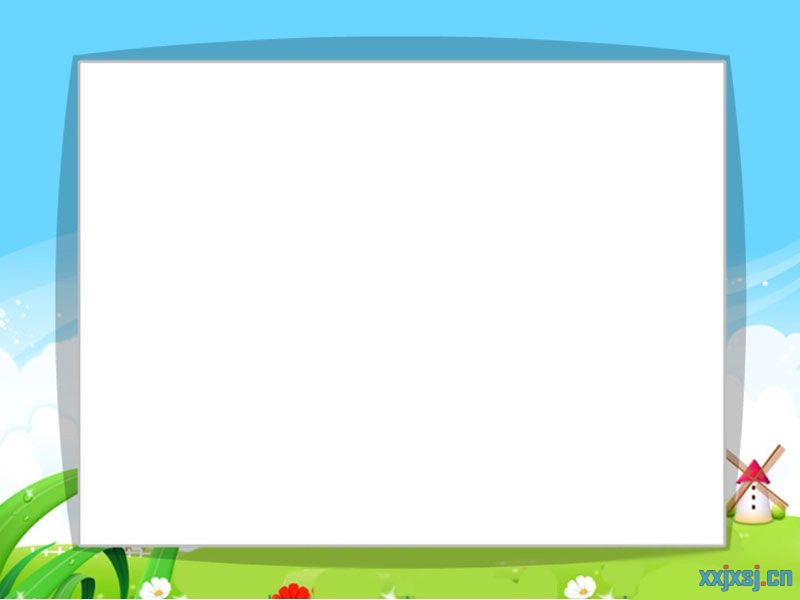 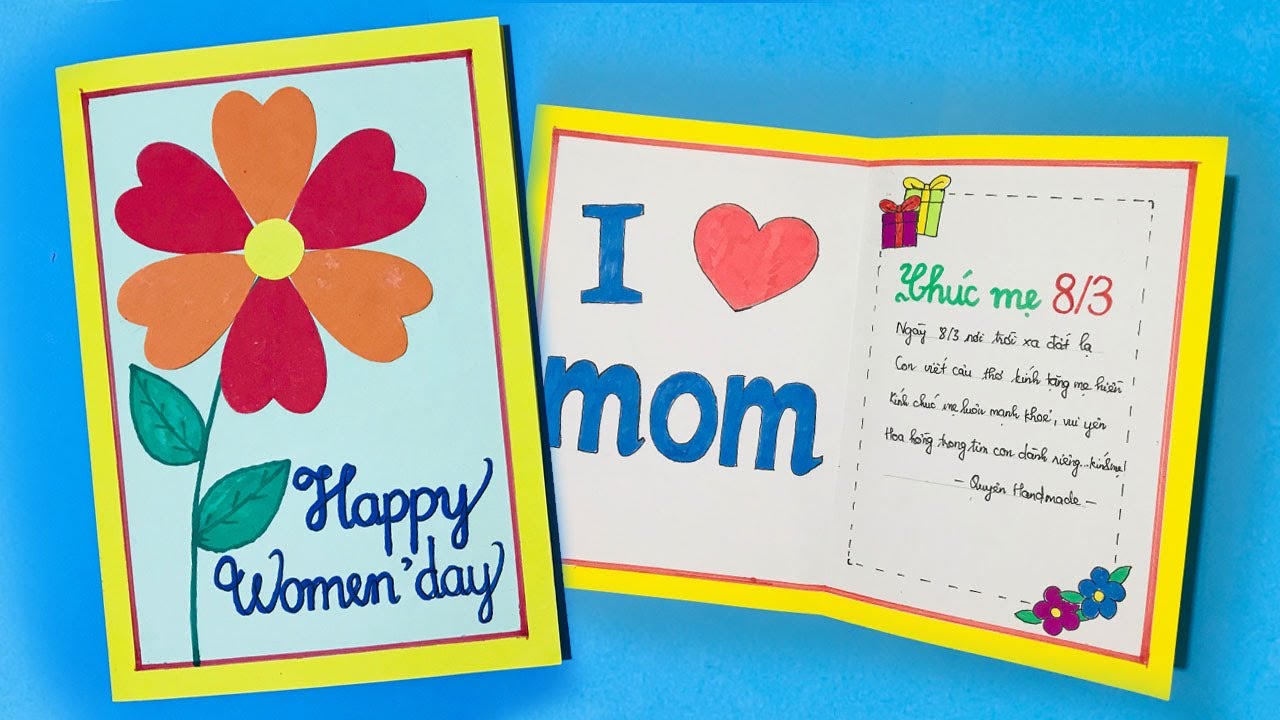 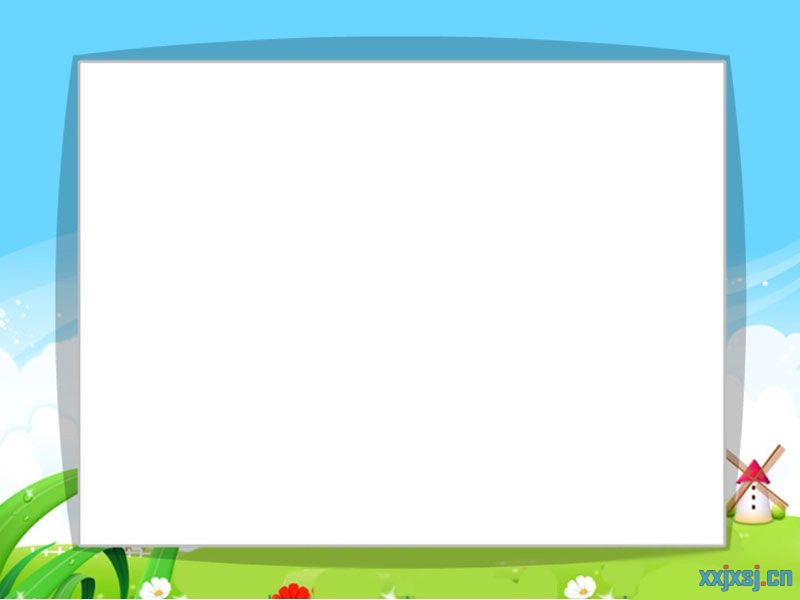 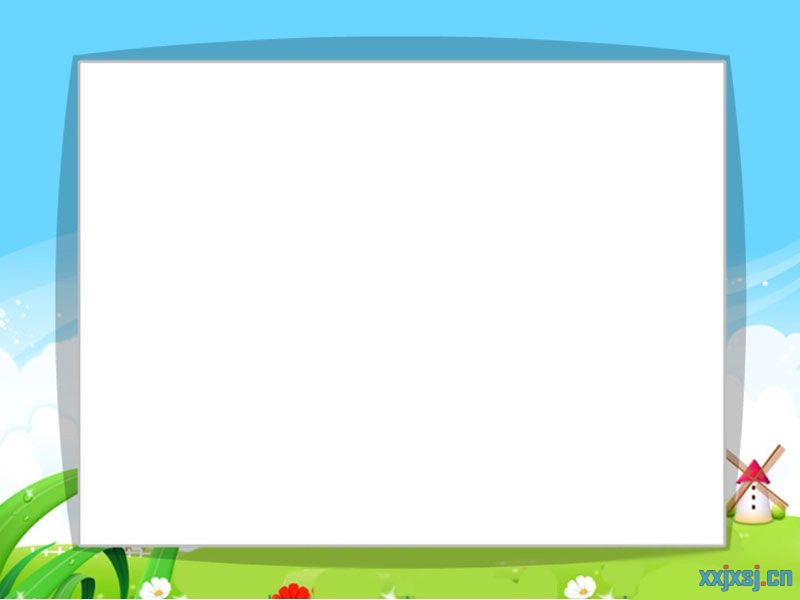 TƯỢNG ĐÀI BÁC HỒ TẠI QUẢNG TRƯỜNG HỒ CHÍ MINH – TP VINH, 
TỈNH NGHỆ AN
I. QUAN SÁT
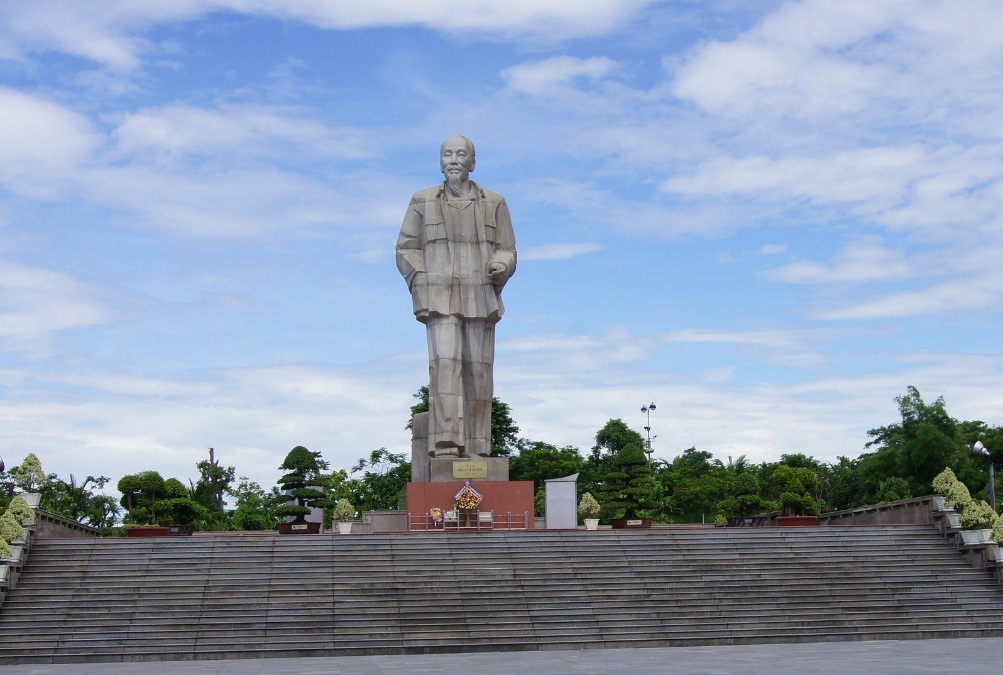 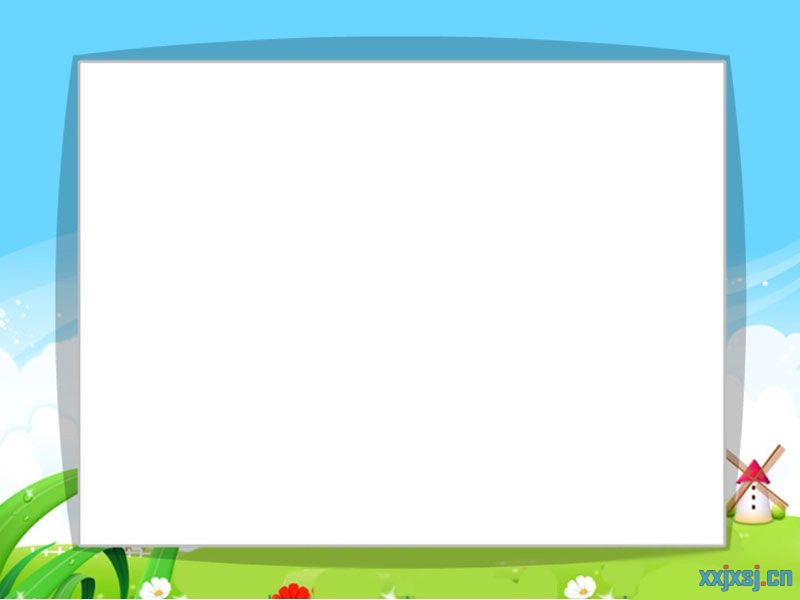 TƯỢNG ĐẦU RỒNG THỜI NHÀ LÝ
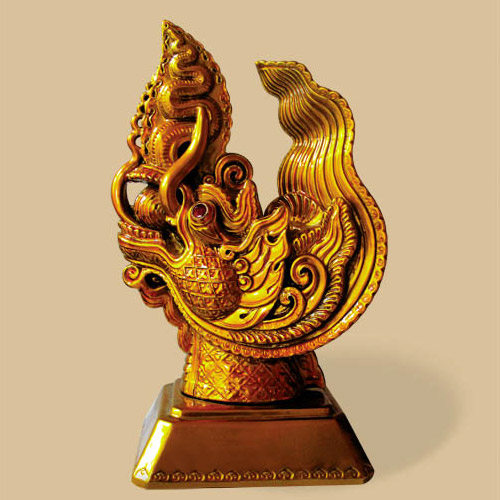 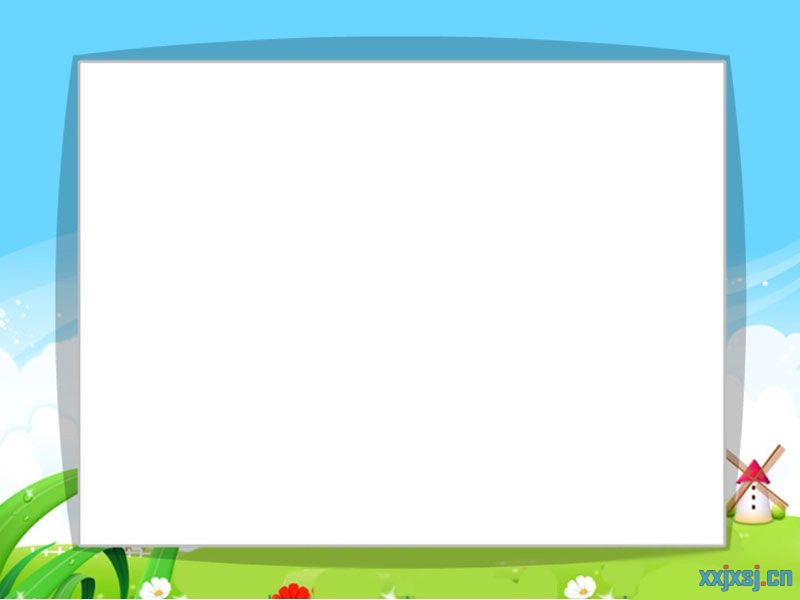 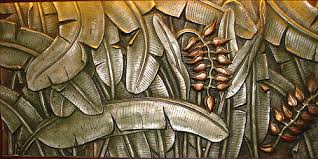 TRANH PHÙ ĐIÊU “CHUỐI RỪNG” BẰNG XI MĂNG ĐẮP NỔ SƠN GIẢ MÀU ĐỒNG
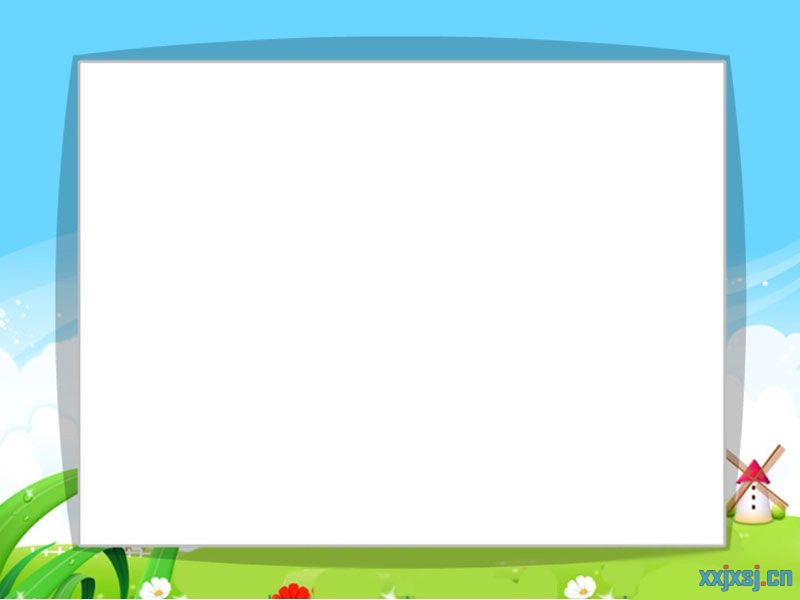 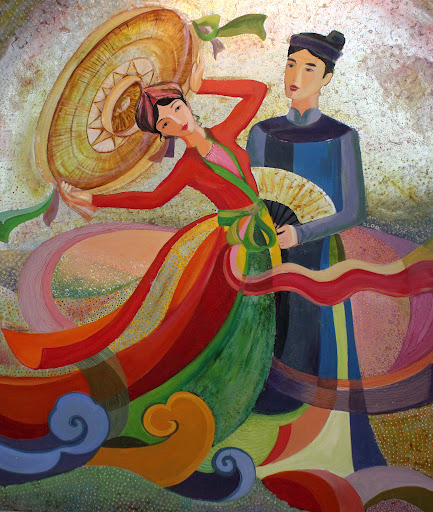 TRANH SƠN DẦU
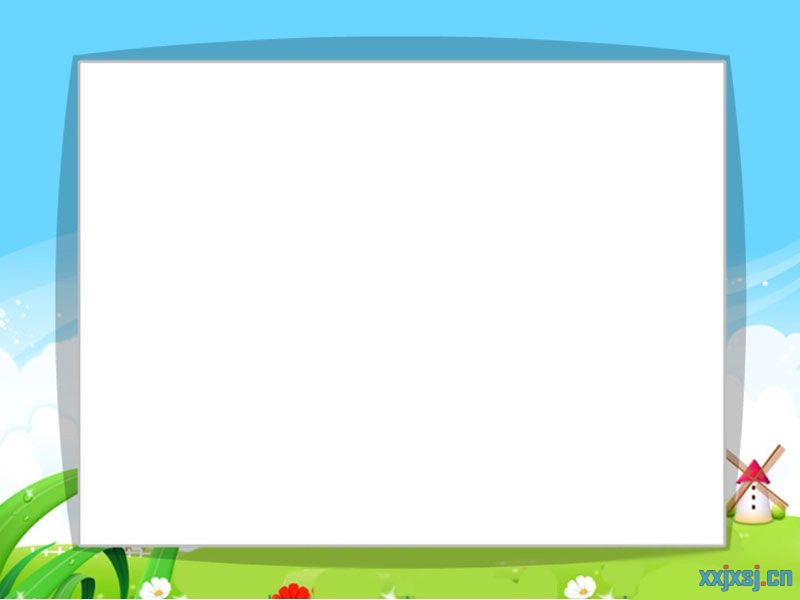 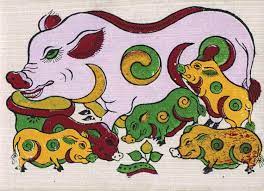 TRANH KHẮC GỖ
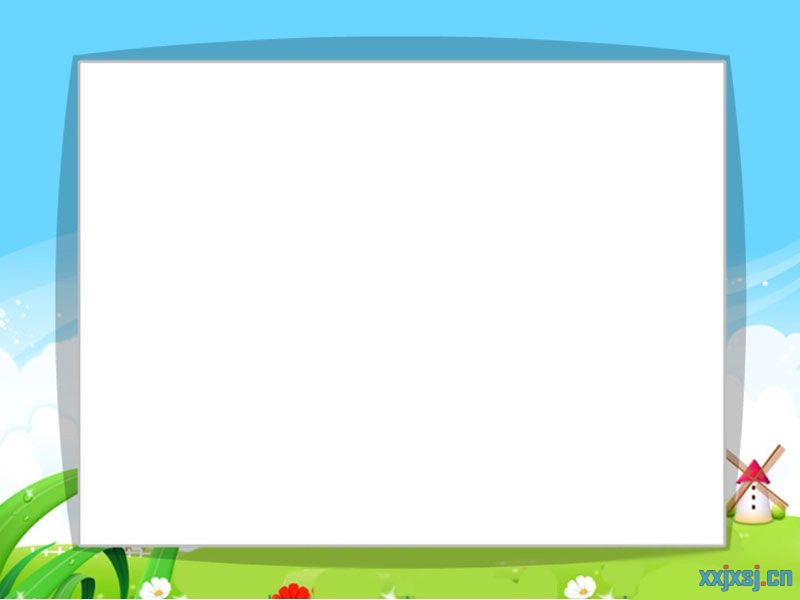 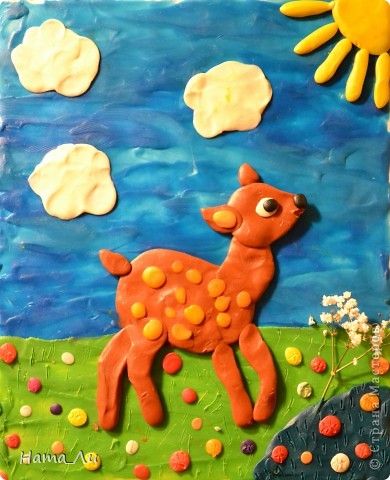 TRANH “CHÚ NAI CON” ĐẤT NẶN
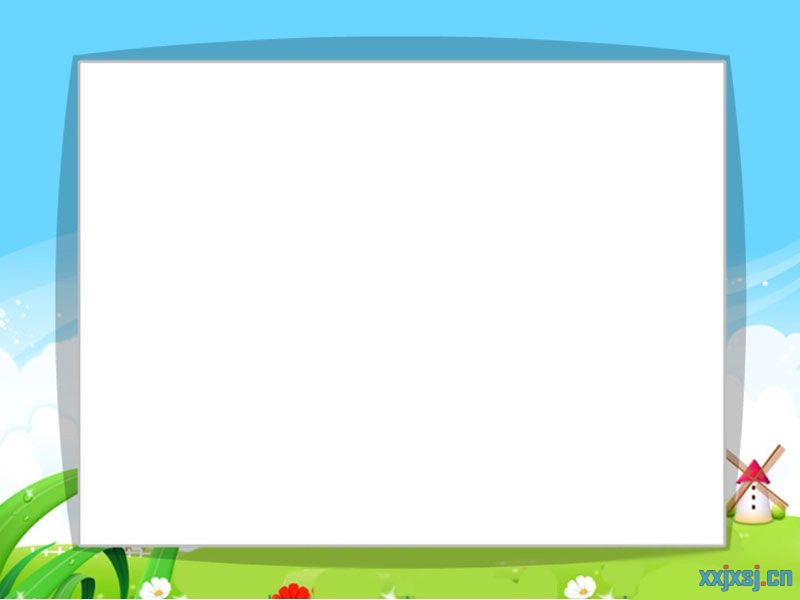 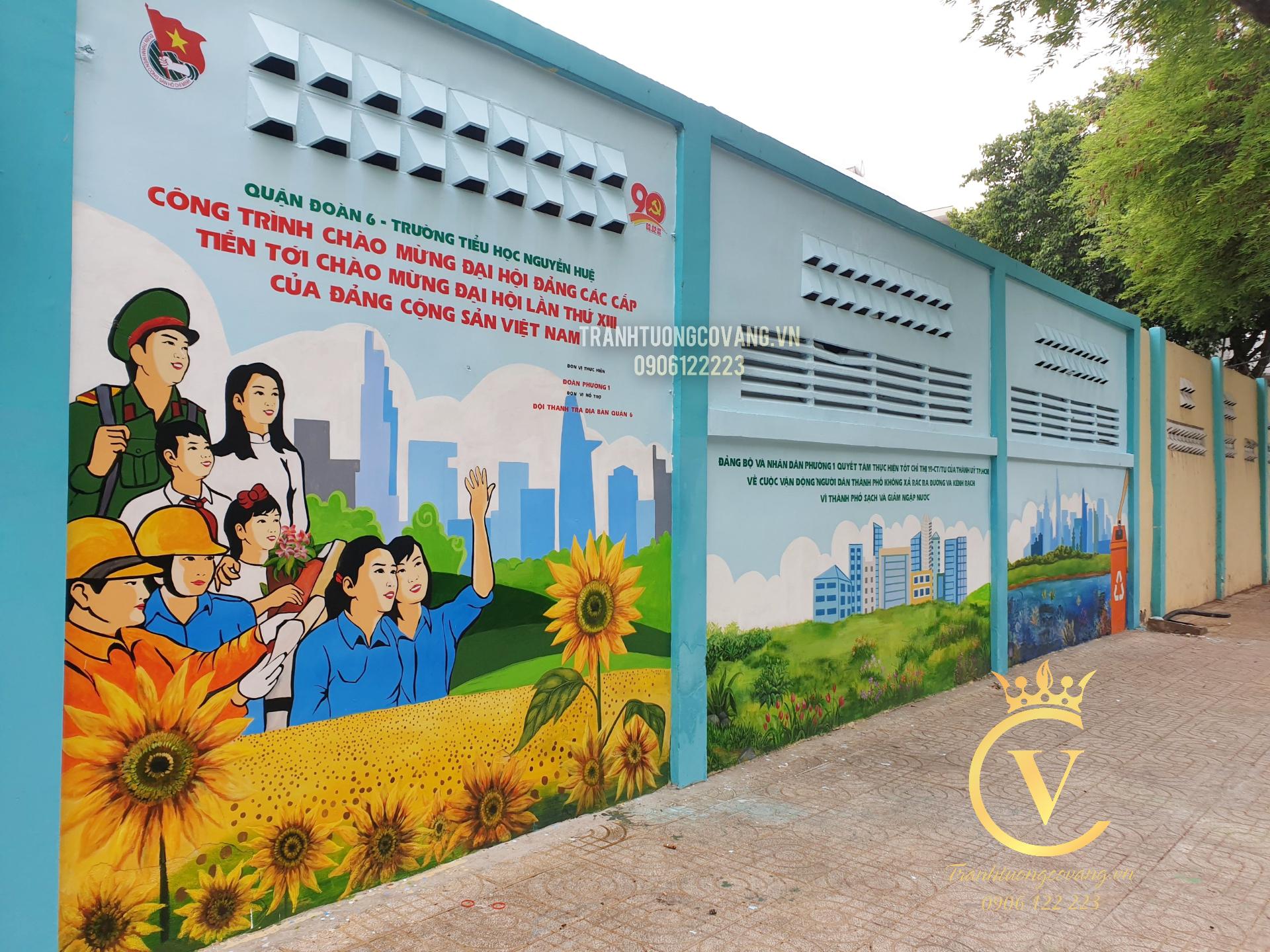 TRANH CỔ ĐỘNG TRÊN ĐƯỜNG PHỐ
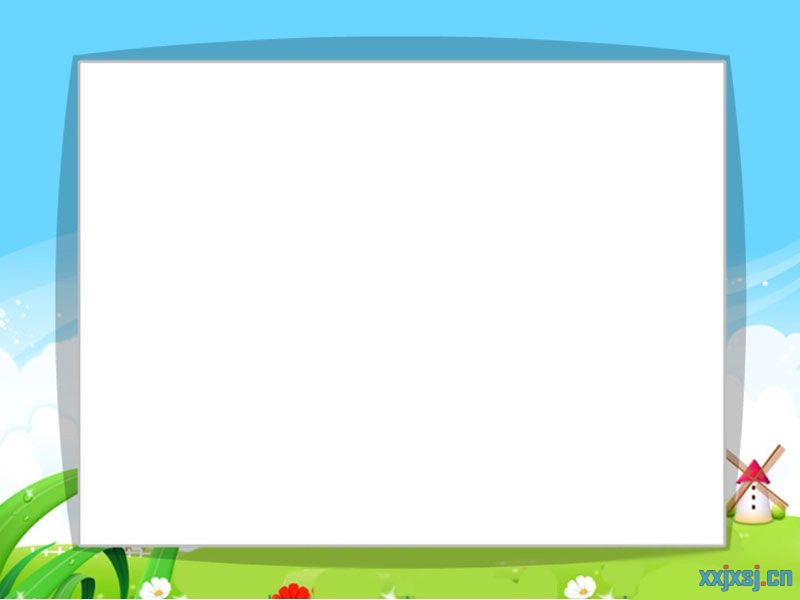 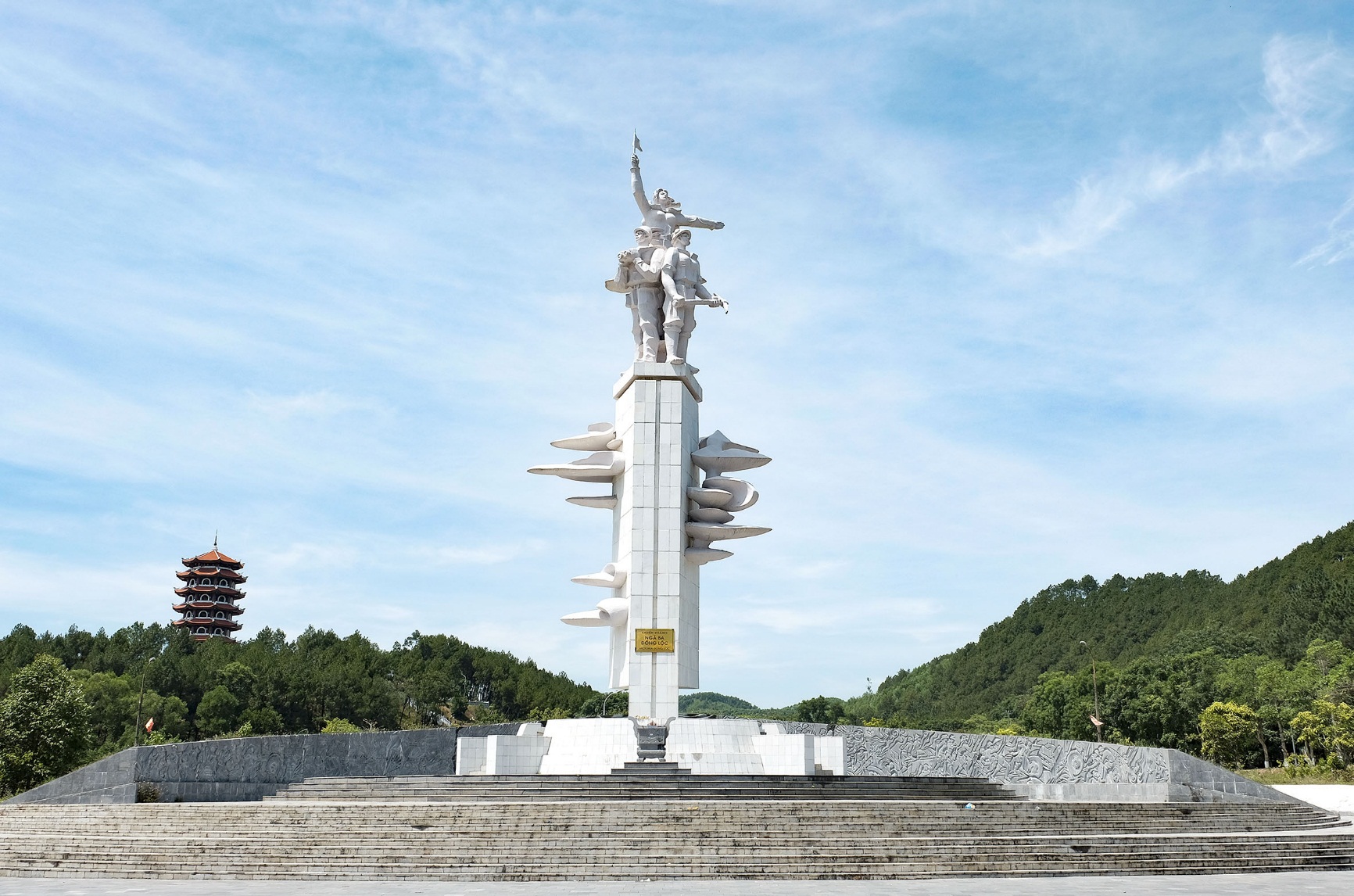 TƯỢNG ĐÀI CHIẾN THẮNG Ở NGÃ 3 ĐỒNG LỘC – XÃ ĐỒNG LỘC – HUYỆN CAN LỘC -  TỈNH HÀ TĨNH
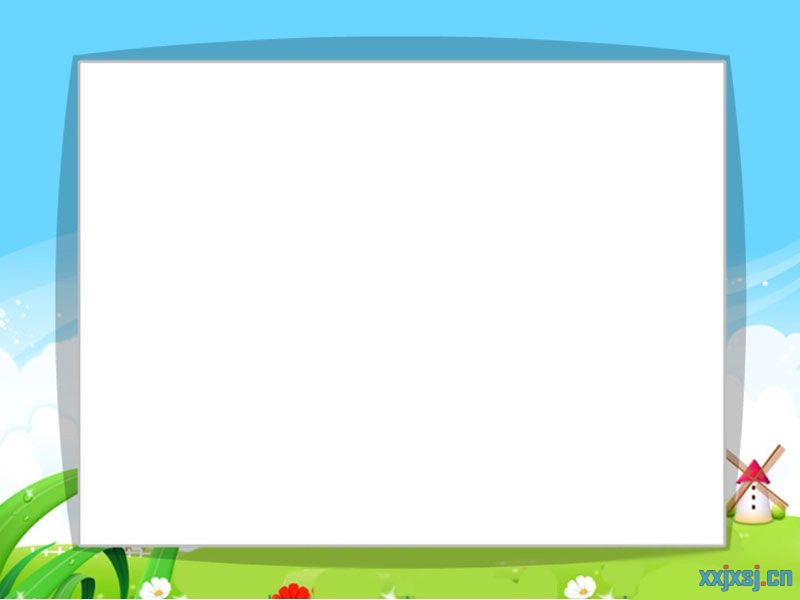 BÀI TẬP THỰC HÀNH
Em hãy vẽ một bức tranh mà em thích nhất theo chủ đề tự chọn rồi tô màu cho đẹp.
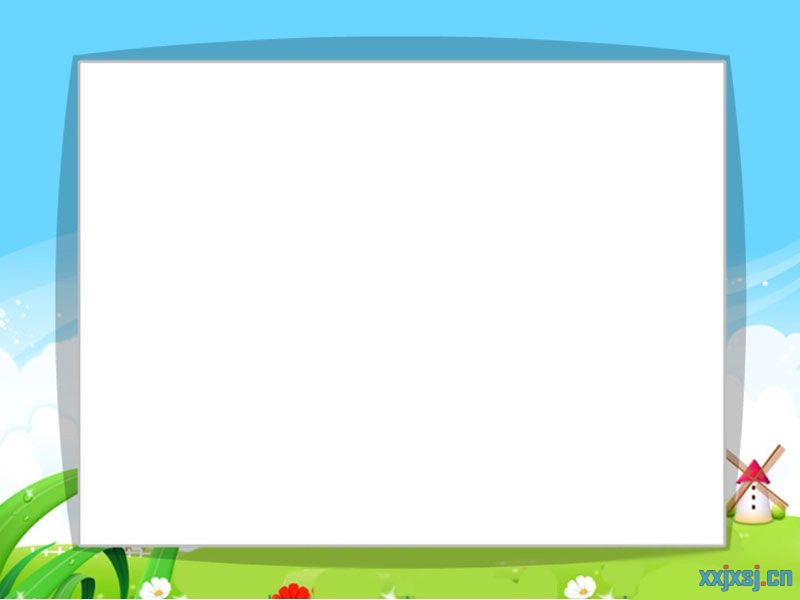 IV. VẬN DỤNG
Em hãy sử dụng sản phẩm mà em vừa tạo ra để trang trí
 lớp hoặc góc học tập của em.
TIẾT HỌC CỦA CHÚNG TA ĐẾN ĐÂY LÀ KẾT THÚC CHÚC CÁC EM NHIỀU NIỀM VUI !